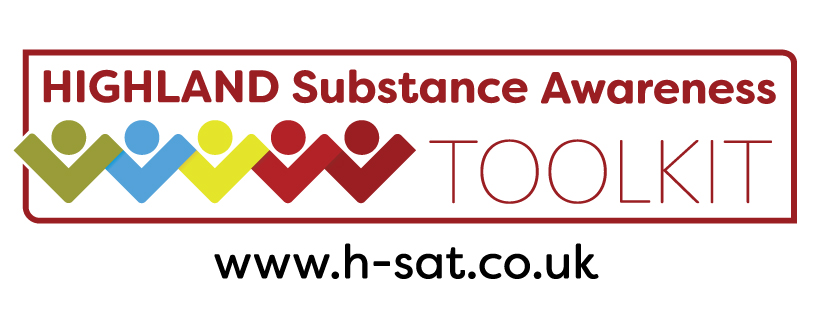 How to make your own decisions
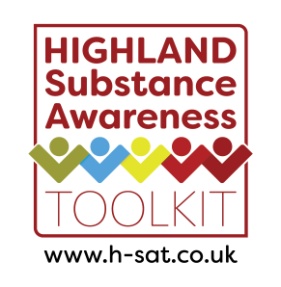 What effect alcohol or drug use could have on making choices?
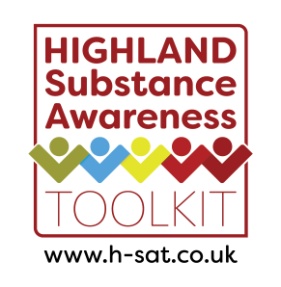 The four Cs can help you make your own decisions
Be Clear about what the issue or problem is – think what the decision is about
Consider the options available – what are the possible decisions you might make?
Think about the Consequences of each option – what might happen in each case?
Choose the best option – make the decision most appropriate for you
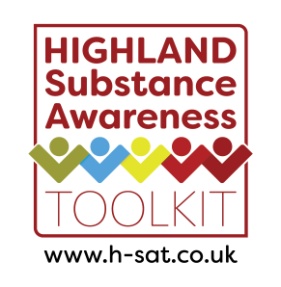 Feedback and decision sharing
[Speaker Notes: In a plenary session, ask each group to feedback their scenario and what their decision was.  What was their process? How did they arrive at their decision?  Highlight areas of peer pressure, conflicts between family values and those of friends, legal implications or school policy implications. What are the benefits of thinking through options in this way? [develops self-awareness, self-confidence, composure] Could this approach help in a stressful or challenging situation?]